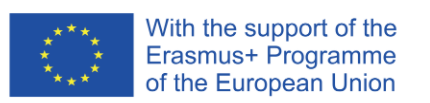 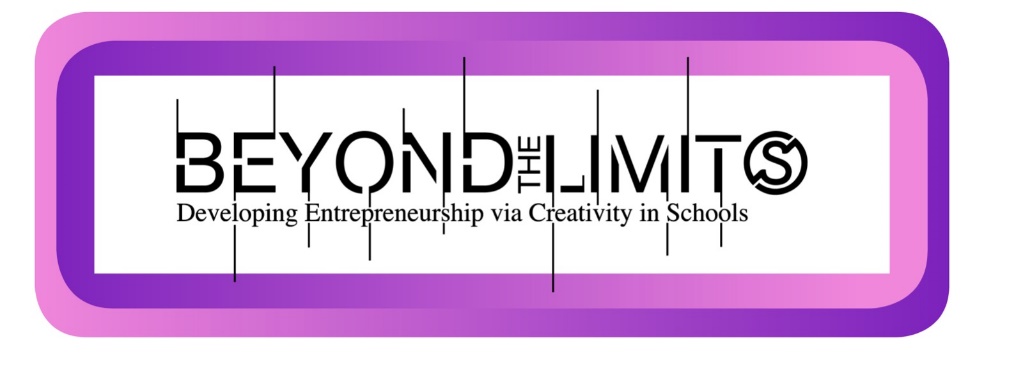 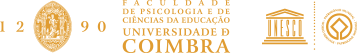 Competências nucleares para o século XXI
Criatividade, espírito crítico e empreendedorismo
Prof. Doutor Carlos Sousa Reis
csreis@uc.pt
ÍNDICE
1 de 28
slides
Competências cruciais para o século 21
Empreendedorismo e natureza humana... 
A importância da criatividade e do pensamento crítico 
Abordando a criatividade 
Abordando o pensamento crítico 
Dinâmicas de complementaridade entre criatividade e pensamento crítico
1. Competências cruciais do século 21
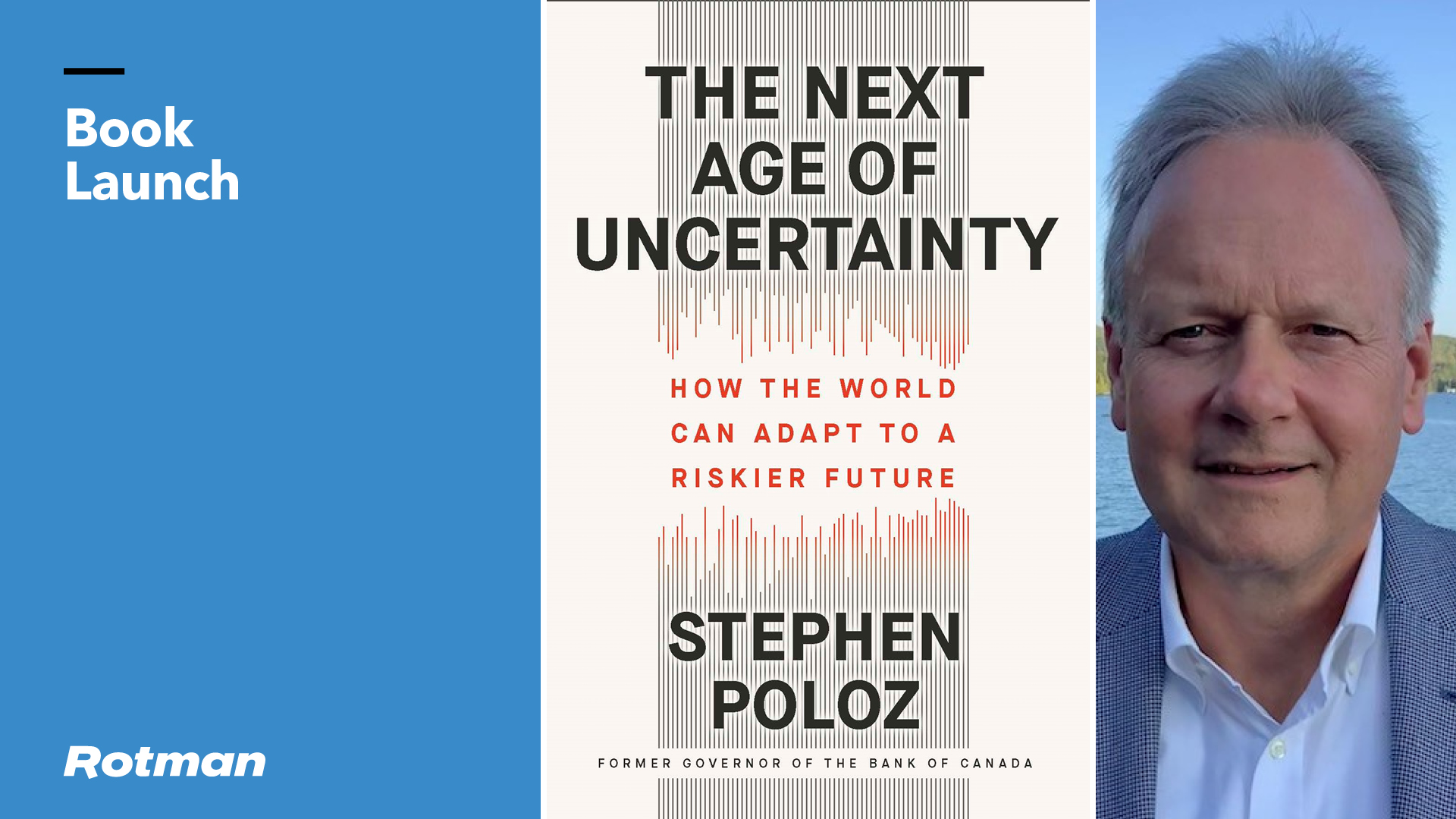 1.1. o pano de fundo: desenvolvimento indefinidoambiente ameaçado mundo num apressado (Schleicher, 2018) a mudança é a única constante (Harari, 2018)
4
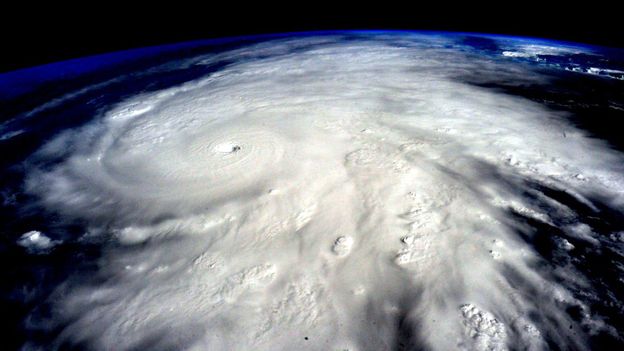 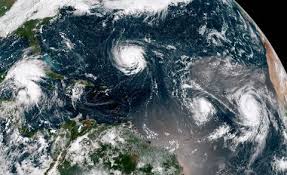 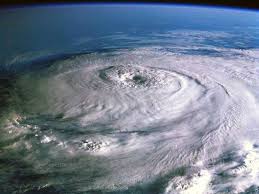 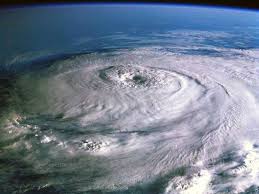 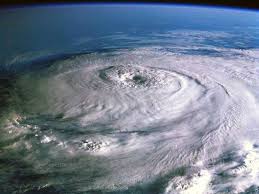 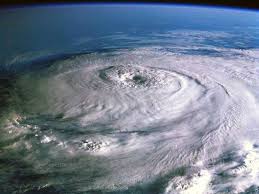 5
2. Empreendedorismo e natureza humana…
educação ecojusta
(Martusewicz & Johnson, 2016; Martusewicz, et al. 2011)
(Rimanoczy, 2021)
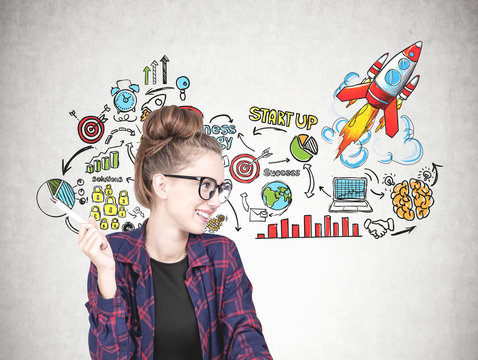 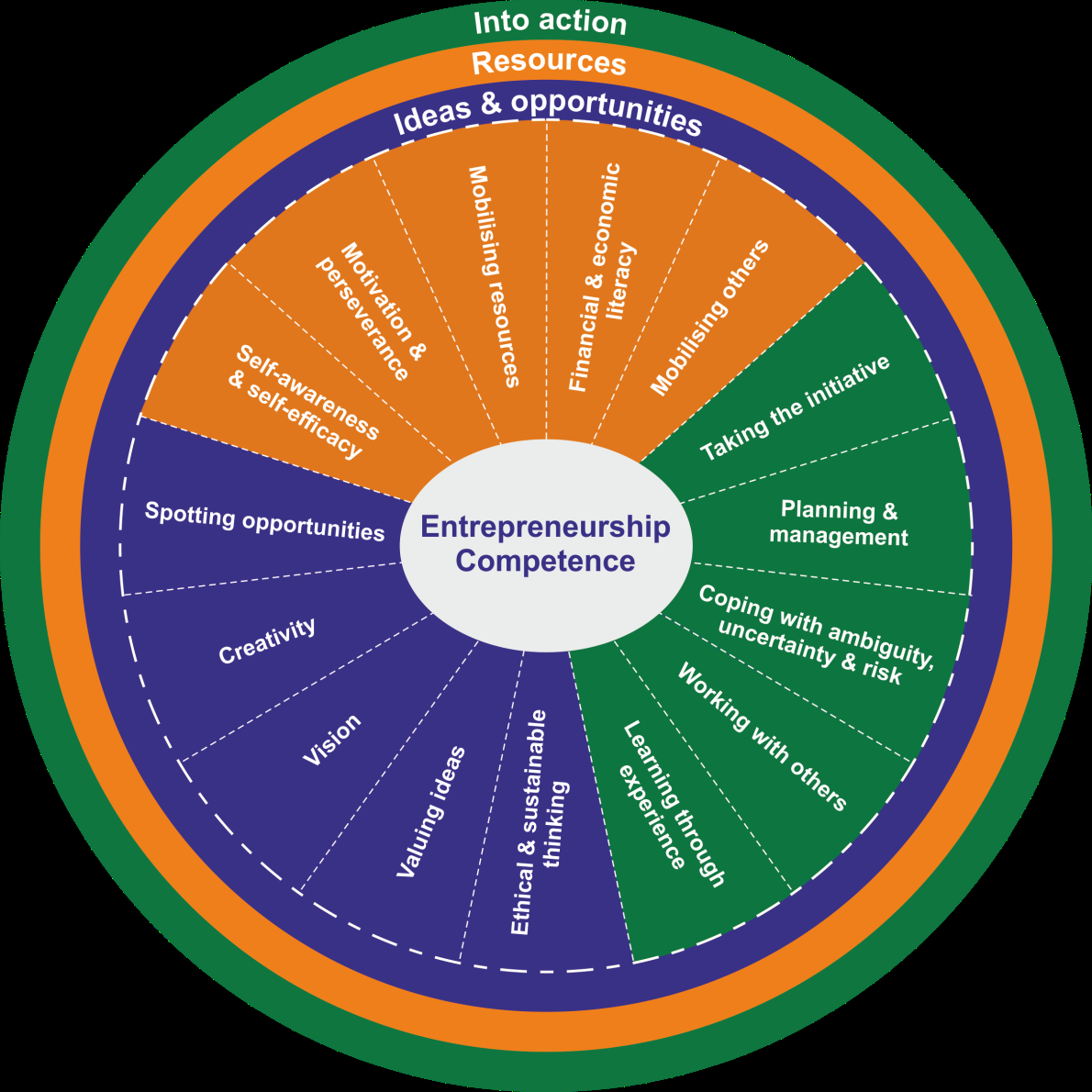 Areas and competences of the EntreComp conceptual model (Bacigalupo et al., 2016, 11).
3. The importance of Creativity and Critical Thinking
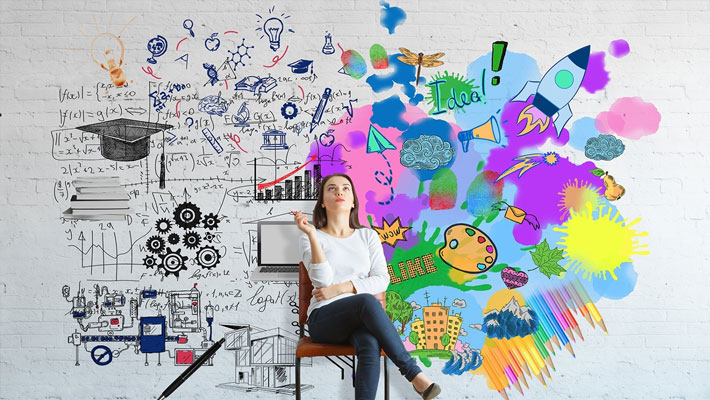 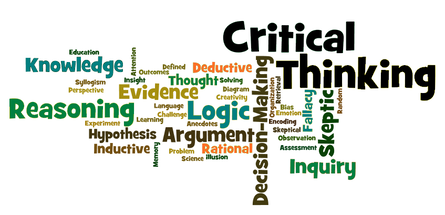 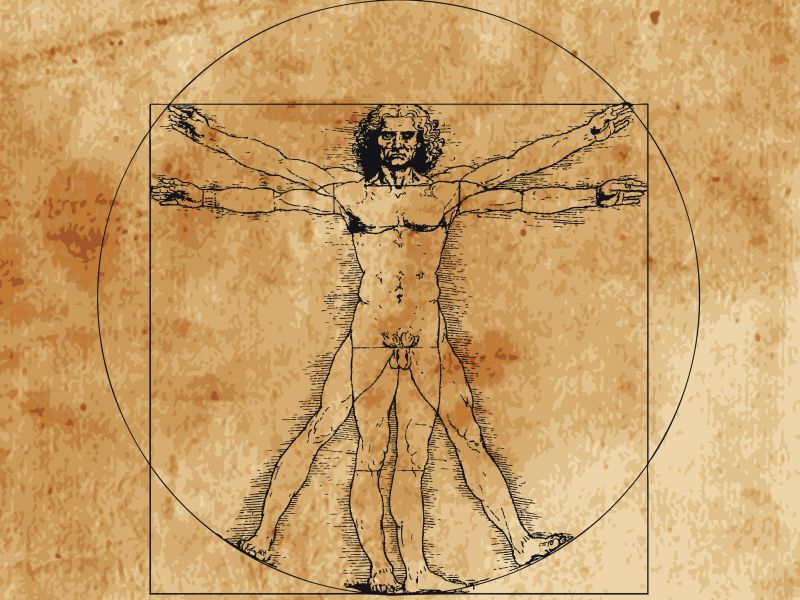 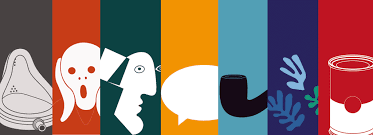 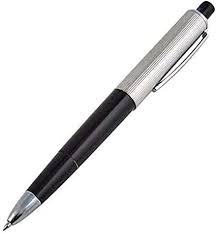 4. Approaching creativity
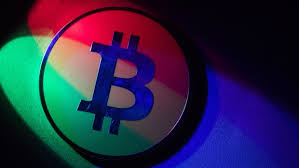 analysis of 42 definitions on the concept of C, Kampylis and Valtanen (2010) found that most of the definitions analysed were focused on four components:
Creativity is a key ability of individual(s);
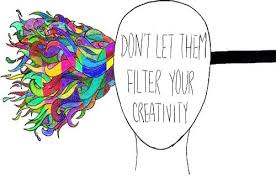 2. Creativity presumes an intentional activity (process);
3. The creative process occurs in a specific context (environment);
4. The creative process entails the generation of product(s) (tangible or intangible). Creative product(s) must be novel (original, unconventional) and appropriate (valuable, useful) to some extent, at least for the creative individual(s) (p. 198).
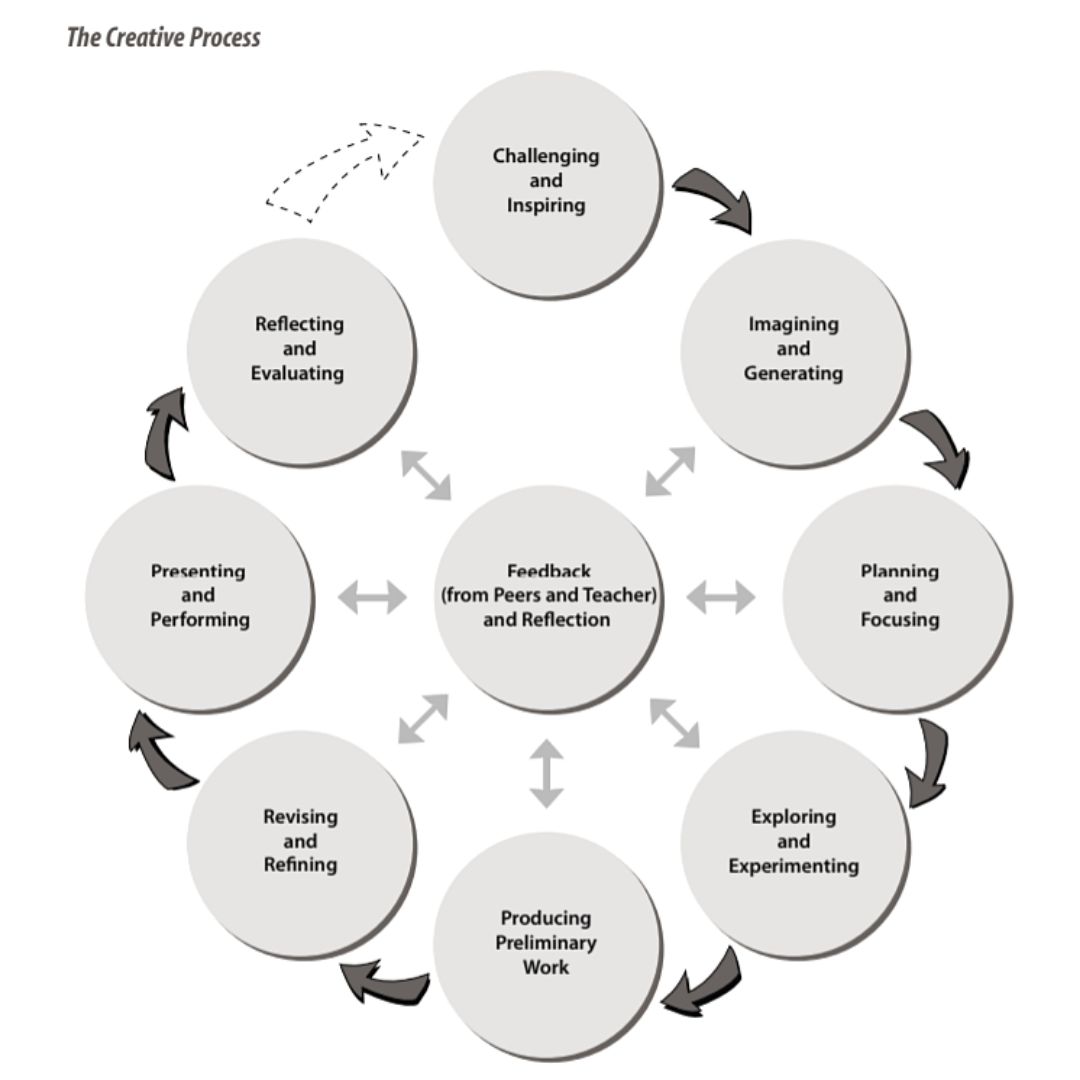 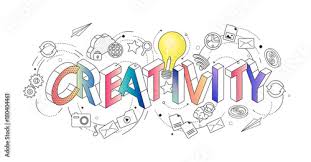 person refers to how each person develops C as a person having a certain characteristic
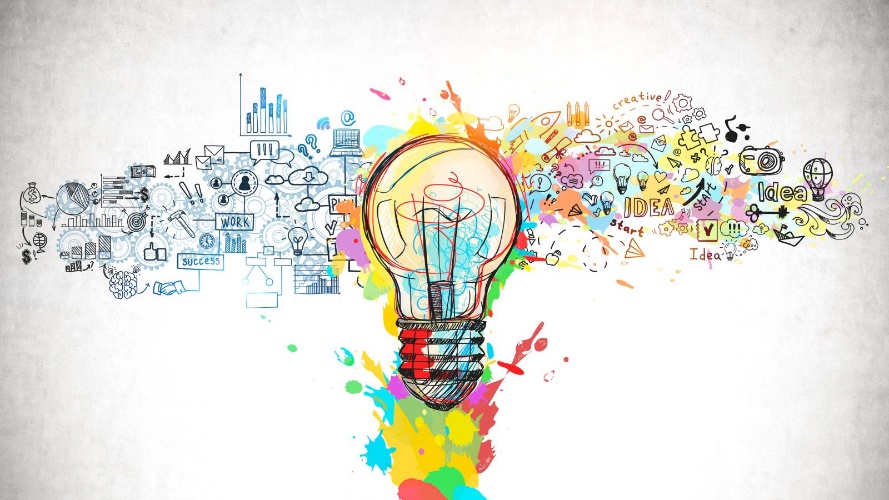 process is mostly related to the cognitive mechanisms that regulate the production of novelty
press refers to the environment where creative ideas occur
product concerns the result, including the communication of the ideas, whether unique, new/novel and/or useful
“Mini-c” relates to personal and developmental aspects of creativity, trying to catch what “Little-C” may miss, serving, for instance, for recognising and distinguishing between the genesis of creative expression
"Little-c" concerns solving everyday problems and is compared to "everyday creativity"
"Pro-C" refers to the high achievement of C, which is related to creative professionals, that use, replicate, improve and reconstruct pre-existing products and begin the process of transferring them to a new starting point, remaking knowledge structures.
"Big-C" pertains to creativity that is linked to famous works of great relevance, being considered the kind of C which is present in the ideas that have transformed societies and the world
Approaches to creativity measurement (adapted from Said-Metwaly, Kyndt, and Van den Noortgate, 2017)
5. Approaching critical thinking
Analyze
Evaluate
Rebuild
critical thinking is:
self directed, self-disciplined, self-monitored, self-correcting
Critical thinking includes a complex combination of competencies :
ALGORITHM FOR CRITICAL THINKING (Paul and Elder, 2001)
Elements of thought
purposes
questions
viewpoints
information
inferences
concepts
implications
assumptions
patterns
accuracy
clarity
relevance
logical
sufficiency
precision
depth
significance
fairness
breaddth
that must be applied to
intellectual traits
humility
autonomy
fairmindedness
courage
perseverance
empathy
integrity
confidence in reason
To develop
6. Creativity and Critical Thinking dynamics of complementarity
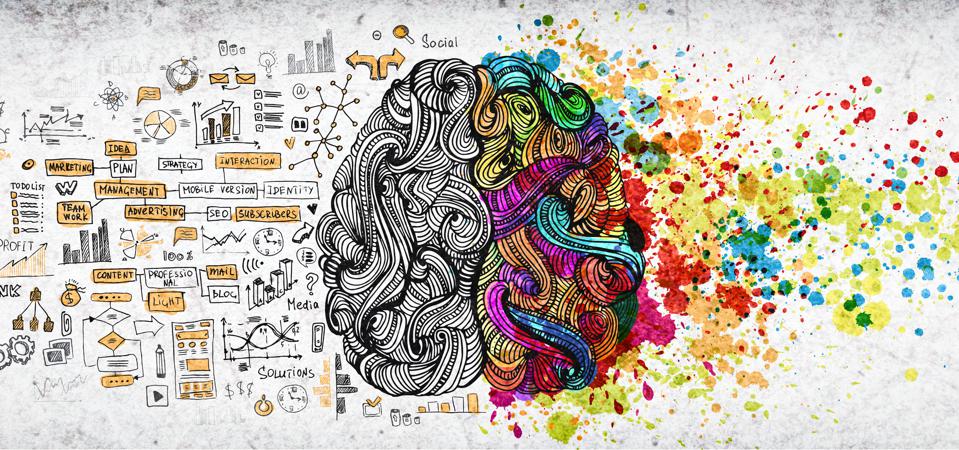 insight brings forth the idea that C and CT could form a cycle
(Demir et al., 2011)
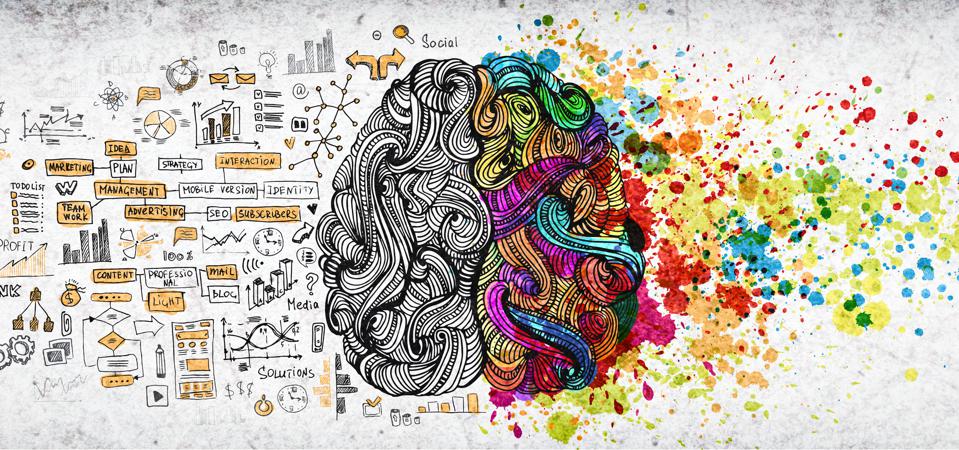 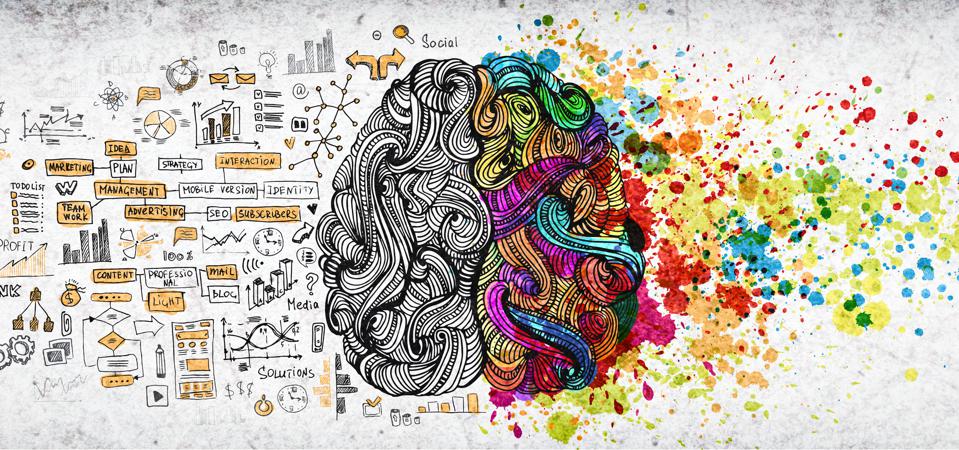 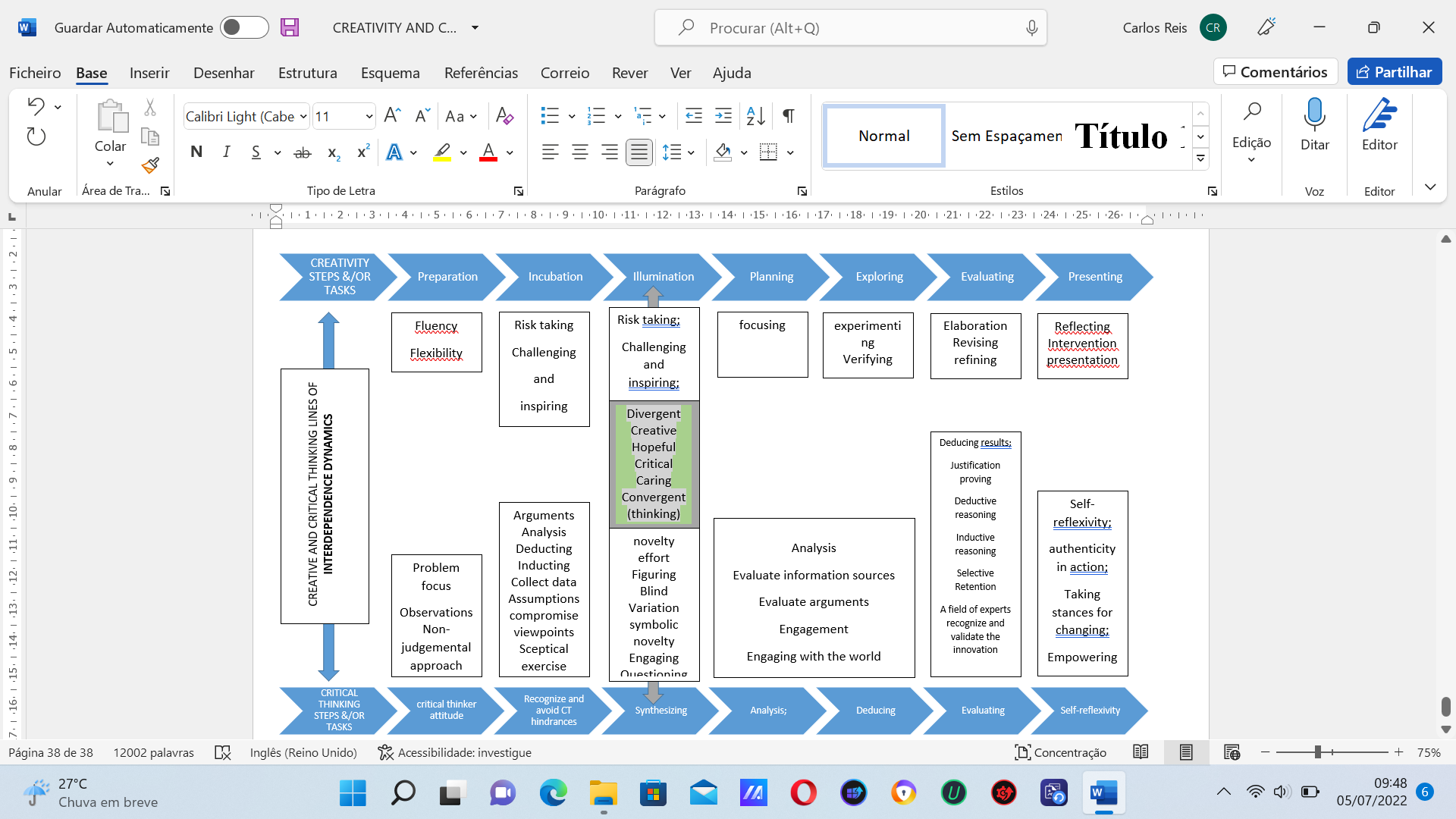 REFERENCES
Amabile, T. M. (1982). Social psychology of creativity: A consensual assessment technique. Journal of Personality and Social Psychology, 43, 997-1013. doi: 10.1037/0022-3514.43.5.997
Amabile, T.M., Conti, R., Coon, H., Lazenby, J., Herron, M. (1996). Assessing the work environment for creativity. The Academy of Management Journal, 39, 154-184.
Bacigalupo, M., Kampylis, P., Punie, Y., Van den Brande, G. (2016). EntreComp: The Entrepreneur- ship Competence Framework. Luxembourg: Publication Office of the European Union. doi:10.2791/593884
Barbot, B., Besançon, M., & Lubart, T. (2015). Creative potential in educational settings: Its nature, measure, and nurture. Education 3-13, 43(4), 371–381. https://doi.org/10.1080/03004279.2015.1020643
Biesta, G. (2015) What is education for? On good education, teacher judgment and education professionalism. European Journal of Education, 50(1): 75-87.
Brewer, A. (1992). Richard Cantillon: Pioneer of economic theory. London: Routledge.
Budi, G. S. and Farcis, F. (2021) Students’ Critical Thinking Skills in Innovating Problem Solving in the Physics Entrepreneurship Course. Berkala Ilmiah Pendidikan Fisika 9(1): 39-46. doi: 10.20527/bipf.v9i1.9517.
Christodoulou, D. (2014). Seven myths about education. New York: Routledge.
Colin, T. R. (2017) Analyzing ambiguity in the standard definition of creativity. AVANT. Pismo Awangardy Filozoficzno-Naukowej (S): 25-34.
Commission of the European Communities (2003). The Green Paperon    Entrepreneurship    in    Europe.    Available    online:	http://eurlex.europa.eu/LexUriServ/site/en/com/2003/com2003 0027en01 .pdf
Critical Thinking Community (2022a) Our Concept and Definition of Critical Thinking, https://www.criticalthinking.org/pages/our-conception-of-critical-thinking/411, accessed 1 May 2022. 
Critical Thinking Community (2022b) Defining Critical Thinking, https://www.criticalthinking.org/pages/defining-critical-thinking/766, accessed 1 May 2022.
Demir, M., Bacanlı, H., Tarhan, S. and Dombaycı, M. A. (2011) Quadruple Thinking: Critical Thinking. Procedia Social and Behavioral Sciences 12: 545–551.
Dornelas, J. C. A. (2008). Empreendedorismo - Transformando idéias em negócios. Rio de Janeiro: Elsevier.
Dunne, G. (2015) Beyond critical thinking to critical being: Criticality in higher education and life. International Journal of Educational Research 71: 86–99. doi: 10.1016/j.ijer.2015.03.003. 
Han, B.-C- (2016). O aroma do tempo. Relógio d’Água.
Harari, Y. N. (2018). 21 lessons for the XXIst century. New York: Random House.Heslop, V. R. (2010). Sustainable capacity: Building institutional capacity for sustainable development. Auckland: University of Auckland.
Hasenkamp, W. and Namgyal, G. D. (2017) The plastic brain: Fundamentals of neuroscience and neuroplasticity. In: W. Hasenkamp and J. R. White (eds.) The monastery and the microscope: Conversations with the Dalai Lama on mind, mindfulness, and the nature of reality. Yale University Press, pp. 195-210.
Haynes, J. D. and Rees, G. (2006) Decoding mental states from brain activity in humans. Nature Review Neuroscience, 7: 523–534. doi: 10.1038/nrn1931.
Hidayati, N., Zubaidah, S., Suarsini, E. and Praherdhiono, H. (2019) Examining the Relationship between Creativity and Critical Thinking through Integrated Problem-based Learning and Digital Mind Maps. Universal Journal of Educational Research 7(9A): 171-179. doi: 10.13189/ujer.2019.071620.
Jung-Beeman, M., Bowden, E. M., Haberman, J., Frymiare, J. L., Arambel-Liu, S., Greenblatt, R., Reber, P. J. and Kounios, J. (2004) Neural activity when people solve verbal problems with insight. PLoS Biology 2: 500–510. doi: 10.1371/journal.pbio.0020097. 
Kalar, B. (2020) The role of creativity in the context of academic entrepreneurship. Creativity and Innovation Management 29(2): 254-267. doi: 10.1111/caim.12352. 
Kampylis, P. G. and Valtanen, J. (2010) Redefining creativity - analyzing definitions, collocations, and consequences. The Journal of Creative Behavior, 44(3): 191-214.
Kırbaşlar, M. and Özsoy-Güneş, Z. (2015) The Effect of Critical Thinking Disposition on Entrepreneurship Levels: A Study on Future Teachers. Procedia Social and Behavioral Sciences 174(1): 199–207. doi: 10.1016/j.sbspro.2015.01.647. 
Knoff, J. and Timmons, S. (2015) From molecule to market: Implementation and assessment of a novel experiment promoting critical thinking and entrepreneurship in the organic chemistry laboratory. Abstracts of papers of the American Chemical Society, 250.
Lewis, C.A. (1996). Green Nature, Human Nature: The Meaning of Plants in Our Lives. Chicago: University of Illinois Press.
Ling, M. K. D. and Loh, S. C. (2019) Relationship of creativity and critical thinking to pattern recognition among Singapore private school students. The Journal of Educational Research 113(1): 59-76. doi: 10.1080/00220671.2020.1716203.
Martusewicz, R. & Johnson, L. (2016). Ecojustice education. In Van der Tuin (Ed.), Gender: Nature (pp. 57-71). MacMillan.
Martusewicz, R. A., Edmundson, J. & Lupinacci, J. (2011). EcoJustice Education: Toward diverse, democratic and sustainable communities. New York: Routledge
Mishra, P. and Henriksen, D. (2013) A NEW approach to defining and measuring creativity: Rethinking technology & creativity in the 21st century. TechTrends 57(5): 10.
Moore, T. (2013) Critical thinking: Seven definitions in search of a concept. Studies in Higher Education 38(4): 506–522. doi: 10.1080/03075079.2011.586995.
Niu, L., Behar-Horenstein, L. S. and Garvan, C. W. (2013) Do instructional interventions influence college students’ critical thinking skills? A meta-analysis. Educational Research Review 9: 114–128.
Oldham, G. R., & Cummings, A. (1996). Employee creativity: Personal and contextual factors at work. Academy of Management Journal, 39(3), 607–634. https://doi.org/10.2307/256657
Papageorgiou, G., Yiannaki, S. M. and Varnava-Marouchou, D. (2021) A Critical Evaluation of Contemporary Tools on Developing Innovative Thinking Competencies for Entrepreneurship. In: Proceedings of the European Conference on Innovation & Entrepreneurship, pp. 701–706. doi: 10.34190/EIE.21.270.
Papastephanou, M. and Angeli, C. (2007) Critical Thinking beyond skill. Educational Philosophy and Theory 39(6): 605-621. doi: 10.1111/j.1469-5812.2007.00311.
Paul, R. and Elder, L. (2001) Critical thinking: Tools for taking charge of your learning and your life. Upper Saddle River, NJ: Prentice Hall.
REFERENCES
Plucker, J. and Zabelina, D. (2009) Creativity and interdisciplinarity: One creativity or many creativities?. Zdm 41(1): 5-11.
Puig, B., Blanco-Anaya, P., Bargiela, I. M. and Crujeiras-Pérez, B. (2019) A systematic review on critical thinking intervention studies in higher education across professional fields. Studies in Higher Education 44(5): 860–869. doi: 10.1080/03075079.2019.1586333.
Reis, C. F. S. (Coord.) (2015). Entrepreneurship education. Insights on current challenges. Journal for Educators, Teachers and Trainers, Special Issue.
Rimanoczy, I. (2021) The sustainability mindset principles: A guide to developing a mindset for a better world. London /New York: Routledge.
Said-Metwaly, S., Kyndt, E., Van den Noortgate, W. (2017). Approaches to Measuring Creativity: A Systematic Literature Review. Creativity, Theories, Research,, Applications, 4(2): 238-275.
Sarwanto, Fajari, L. E. W. and Chumdari. (2021) Open-Ended Questions to Assess Critical-Thinking Skills in Indonesian Elementary School. International Journal of Instruction 14(1): 615-630. doi: 10.29333/iji.2021.14137a.
Schleicher, A. (2018) World class. How to build a 21st-century school system. Paris: OECD Publishing.
Sellars, M., Fakirmohammad, R., Linh Bui, L., Fishetti, J., Niyozov, S., Reynolds, R., Thapliyal, N., Liu-Smith Y-L and Ali, N. (2018) Conversations on Critical Thinking: Can Critical Thinking find Its way forward as the Skill Set and Mindset of the Century? Education Sciences 8: 205, doi: 10.3390/educsci8040205.
Suciu, T. (2014) The importance of Creativity in Education. Bulletin of the Transilvania University of Braşov 7(56- 2): 151-158.
Thompson, C. (2004) What are the Bounds of Critical Rationality in Education? Journal of Philosophy of Education 38(3): 485-492.
United Nations Educational, Scientific and Cultural Organization – UNESCO (2016). Assessment of transversal competencies. Policy and practice in the Asian-Pacific Region. Paris: UNESCO Bangkok Office.
Wechsler, S. M., Sainz, C, Rivas, S. F. Vendramini, C. M. M., Almeida, L. S. and Mundium, M. C. (2018) Creative and critical thinking: Independent or overlapping components? Thinking Skills and Creativity 27: 114-122.
White, r. & Stoecklin, v. (2011). Children's outdoor play & learning environments: Returning to nature. Obtido de http://www.whitehutchinson.com/children/articles/outdoor.shtml
Yaldiz, N. and Bailey, M. (2019) The effect of Critical Thinking on making the right decisions in the new venture process. Procedia Computer Science, 158: 281–286. doi: 10.1016/j.procs.2019.09.0533.
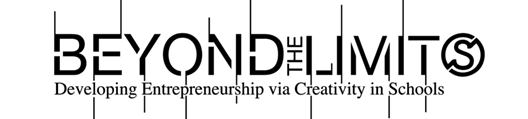 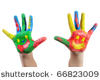 Fpce university of coimbra team
bem hajam